Anexos
Comparto Diapositivas de algunas presentaciones mías por si les sirve o quieren utilizarlas para profundizar los temas a discutir
PUBERTAD MUJER
Crecimiento en Talla Comparativo
[Speaker Notes: EL INICIO del aumento en la  velocidad de crecimiento en talla ocurre en promedio a los 9 años en las mujeres (inmediatamente antes de la telarquia) y a los 11 años en los hombres   (inmediatamente después del salto testicular). Sin embargo, existe una gran variación  de individuo a individuo. 

EL PEAK de crecimiento en talla ocurre en promedio a los 11.5 años en mujeres, en Tanner II a III y 6 a 12 meses antes de la menarquia. En los hombres a 13.5 años, alrededor de Tanner IV. 
MAGNITUD: el peak promedio es de 8-  9cm/año en mujeres y de 9 – 10 cm /año en hombres (máximo 12cm/año)
DURACIÓN del estirón puberal: 24 a 36 meses. Hombres en el rango de  mayor  duración.
El grado de maduración ósea se relaciona con el inicio y finalización de la pubertad, así  la pubertad se suele iniciar cuando se alcanza una edad ósea de 10,5 a 11 años en la niña y 11,5 a 12 años en el varón.
CESE: posterior a la menarquia la velocidad  de crecimiento de las mujeres disminuye, aumentando 7 cm más  en promedio  (rango: 5 a 10 cm. A menarquia más precoz mayor crecimiento posterior). Este crecimiento finaliza a los 15 años de edad ósea. En hombres el cese se presenta entre los 18 a 21 años cronológicos. La curva de crecimiento del hombre es más tardía, presentando además un  peak  y  una duración mayor que en la mujer. Todo esto, repercute en una diferencia promedio de la talla adulta de 10 cm entre ambos sexos.]
App ANTHRO PLUS
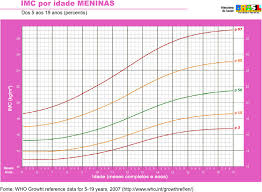 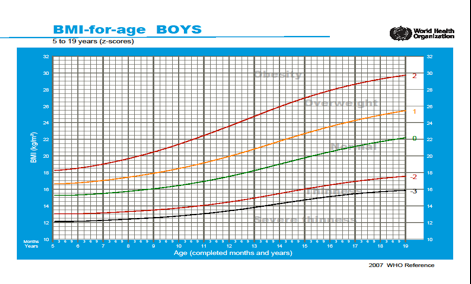 [Speaker Notes: Señales de alarma para cambios en IMC:
Ascenso o descenso del canal de crecimiento, no deseados, en controles repetidos (sería esperado cuando está con exceso o déficit de peso)
Aumento del imc >1.5 puntos absolutos en 6 meses o menos 

Las tablas de IMC, están expresadas según su distribución para edad y sexo. No incluyen las variaciones normales en la etapa de desarrollo puberal por edad, porque éstas se consideran incluidas en la distribución normal de la población estudiada. En el caso individual del adolescente a evaluar, si la edad biológica o de desarrollo puberal según estadios de Tanner no es concordante con la edad cronológica, se recomienda usar la edad biológica para realizar una adecuada evaluación antropométrica nutricional. Esta corrección por edad biológica se realiza hasta los 15 años en mujeres, y hasta los 16 años en hombres.
Si la edad biológica en un adolescente tiene una diferencia mayor o menor a un año al compararla con su edad cronológica, se recomienda realizar evaluación antropométrica y nutricional usando la edad biológica en lugar de la cronológica. Si una adolescente presenta menarquía, su edad biológica corresponde a 12 años 8 meses más el tiempo transcurrido desde la menarquía.]
MODIFICAR SEGÚN EDAD BIOLÓGICA HASTA 15 AÑOS en MUJER y 16 AÑOS en HOMBRES
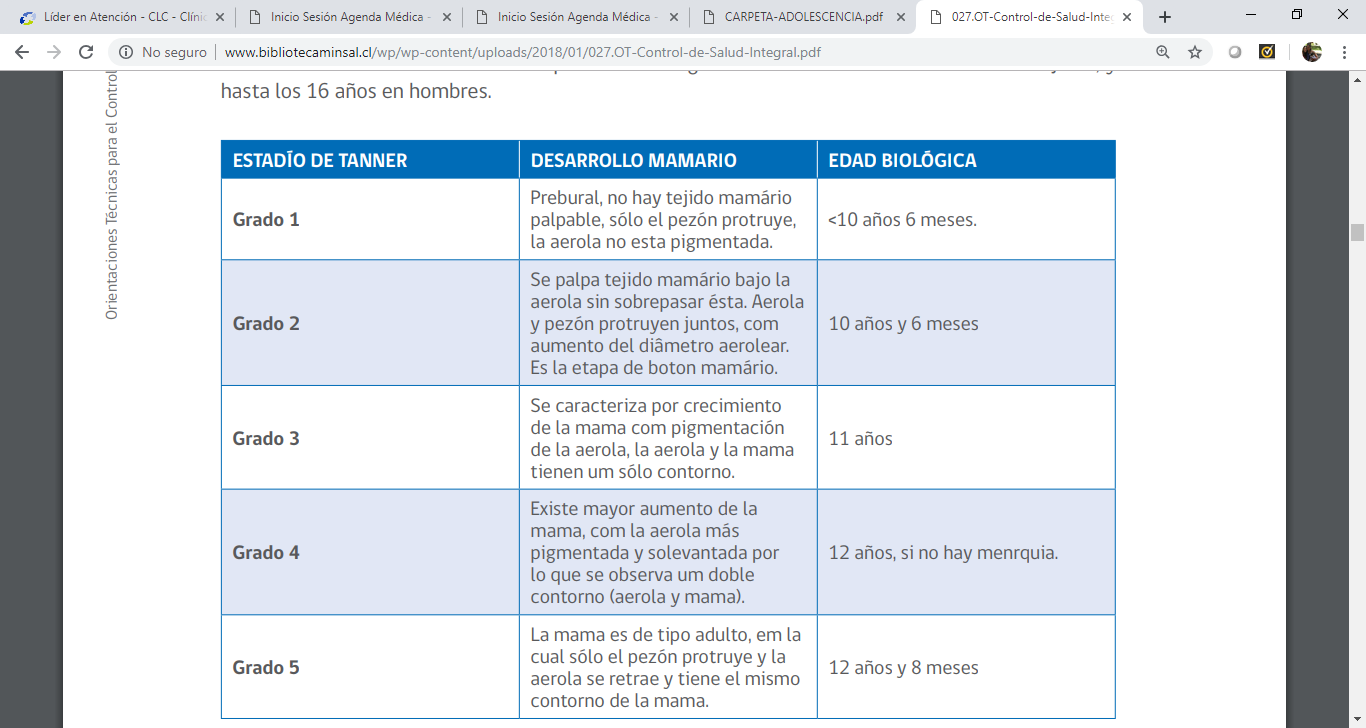 Desarrollo Psicosocial Resumen
A. INICIAL
A. TARDÍA
GENERALIDADES
A. INICIAL
A. MEDIA
DESARROLLO PSICOLÓGICO
Egocentrismo
Centrados en sí mismos
 Audiencia imaginaria y
 fábula personal
Metas vocacionales
 no realistas o idealistas
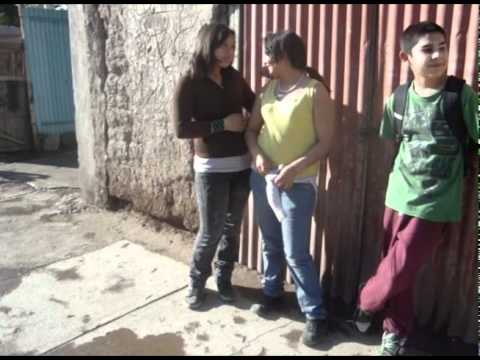 Tendencia a magnificar
 la situación personal
Tendencia a falta de 
control de impulsos y 
necesidad de gratificación
 inmediata
Labilidad Emocional
Necesidad de Privacidad
[Speaker Notes: Egocentrismo: falta de diferenciación entre el punto de vista propio y el de los demás. Se evidencia a través de la existencia de un foco general en sí mismo. Progresivamente irá al sociocentrismo propio de la adultez

(Elkind) Audiencia imaginaria: siente estar constantemente sobre un escenario y reacciona a ésta audiencia proyectando sus propias autoevaluaciones ( Como me voy a tomar el remedio en el colegio van a pensar que soy….., No puedo ir a la fiesta con esta espinilla todos se darán cuenta!!!) y podrá actuar para satisfacer y ser admirado ( elección de ropa, conductas de fumar u otras) 
Fábula personal: ser absolutamente único. Convicción que sus sentimientos, pensamientos, creencias, ideales y experiencias son muy especiales y que los demás no llegan a entenderlos de verdad. 

Magnificar situación personal: nunca nadie mas me va a invitar si no voy !!!! Me voy a morir si no me dan permiso!!!

Presencia de labilidad emocional: rápidas y amplias fluctuaciones del ánimo y de la conducta (“Mi hija puede estar riéndose conmigo en un minuto y gritándome al siguiente”).
Metas vocacionales como: ser modelo, músico de rock, reguetonero, piloto de carreras, aviador…]
A. TARDÍA
GENERALIDADES
A. INICIAL
A. MEDIA
DESARROLLO COGNITIVO
Predomina lo concreto
Inicio de 
Abstracción
(ensoñación)
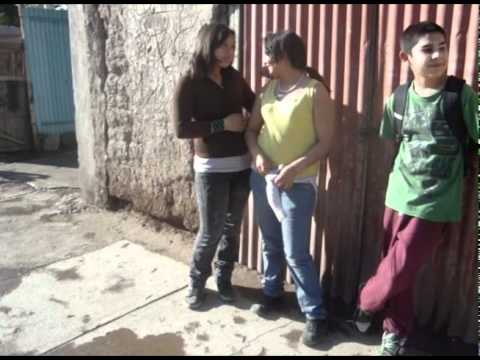 ↑ de las demandas y 
Expectativas 
académicas
[Speaker Notes: Pensamiento concreto: basado en las propias percepciones y experiencias directas.

Soñar despierto permite explorar, representar, resolver problemas y recrear importantes aspectos de su vida]
A. TARDÍA
GENERALIDADES
A. INICIAL
A. MEDIA
DESARROLLO SOCIAL
Inicia movilización 
afuera de la familia
Conflictos y tensión 
   Con padres
Cuestionamiento a 
 padres (desidealización)
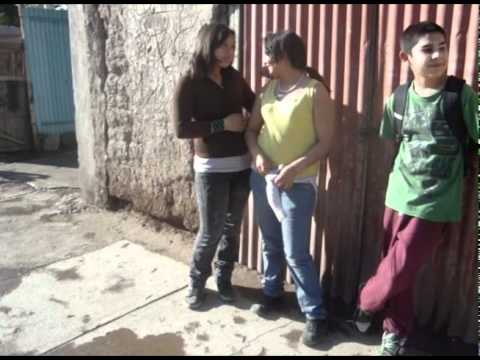 Pares adquieren
mayor importancia
Conductas de riesgo
escasas (pero en ↑)
Mejor amigo (a) 
 Principalmente del 
  mismo sexo
 Suceptibilidad a presión
 de pares
[Speaker Notes: Aumenta el deseo de independencia y menor interés en las actividades familiares.

 Va tomando conciencia que los padres no son perfectos / Se resiste a supervisión y consejos o criticas por parte de padres]
A. TARDÍA
GENERALIDADES
A. INICIAL
A. MEDIA
DESARROLLO SEXUAL
Alta preocupación
por el cuerpo
¿N?
Exploración de roles de género
(¿Cómo es una ♀y/o un ♂)
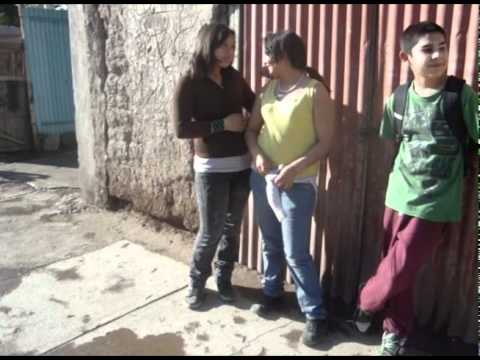 Impacto psicosocial 
de los cambios biológicos 
Inseguridad
 Aumento interés por 
  saber (menstruación, 
  Poluciones nocturnas, etc)
Primeros Enamoramientos
(fugaces, platónicos,
narcisistas)
↑ impulsos sexuales
Aparición del pudor
Dicotomía amor – sexo
 Masturbación
 “Fantasías sexuales y sueños
   húmedos”
- Conductas homoeróticas
- Sublimación (deportes)
[Speaker Notes: Se pregunta, ¿soy normal?, se focaliza en hallazgos físicos triviales y necesita reafirmación de su normalidad. Inseguridad  acerca de la apariencia y el atractivo (comparación con otros adolescentes  y con estereotipos culturales)]
A. TARDÍA
GENERALIDADES
A. INICIAL
A. MEDIA
DESARROLLO MORAL
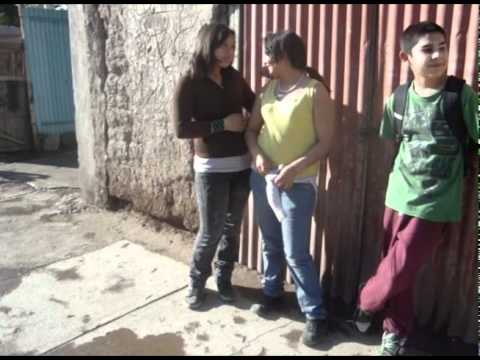 Desde el pre-convencional
Al convencional
[Speaker Notes: Preconvencional: decisiones morales principalmente egocentrica, hedonistas,  basadas en el propio interés, en el temor al castigo, en la anticipación de recompensas o en consideraciones materiales.

Convencional: preocupación por satisfacer las  expectativas sociales. Desea fuertemente mantener, apoyar y justificar el orden social existente.]
Acrónimo evaluación aspectos psicosociales
Inmunizaciones
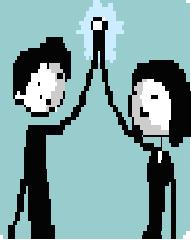 PARES
Factores de
 riesgo
Factores de
 protección
FAMILIA
COLEGIO
SOCIEDAD
¿ COMO PREGUNTAR? 
LINEAMIENTOS GENERALES PARA  TODA CONDUCTA  DE RIESGO y PROTECCIÓN
NO SOLO LO QUE HACE, SINO LO “ QUE OPINA” Y “OPINAN”
NO SOLO LO QUE HACE, SINO LO “ QUE  SABE”
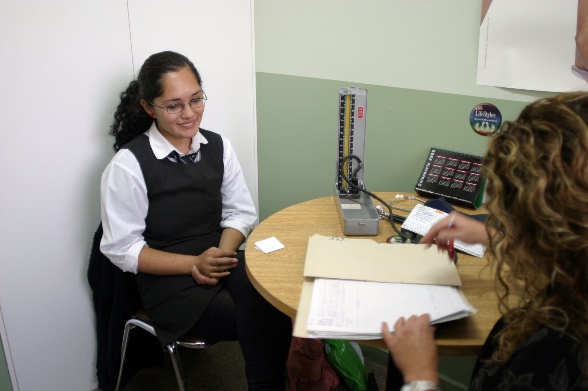 NO SOLO LO QUE HACE SINO “LO QUE  PROYECTA HACER”
NO SOLO LO QUE HACE SINO “LO QUE HACEN”
NO SOLO LO QUE VA A HACER SINO  “COMO LO HARÁ”